The new civil procedure rulesparts 18 - 23
[Speaker Notes: - Informed by the Overriding Objective as set out at Part1 Rule 1 “The overriding objective of these Rules is to enable the Court to deal with cases justly and at a proportionate cost”]
What We Will Cover
Part 18 - Counterclaims & Additional          Claims
Part 19 – Addition & Substitution of Parties 
Part 20 – Changes to Statement of Case
Part 21 – Representative Parties
Part 22 – Miscellaneous Rules About Parties 
Part 23 – Minors & Patients
2
The Overriding Objective
CPR 1.1
The overriding objective of these Rules is to enable the court to deal with cases justly and at proportionate cost. 
Dealing justly with a case includes, so far as practicable:
Ensuring that the parties are on an equal footing; 
Saving expenses; 
Dealing with the case in ways which are proportionate to 
The amount of money involved; 
The importance of the case ;
The complexity of the issues and; 
The financial position of each party
3
The Overriding Objective cont’d
Ensuring that it is dealt with expeditiously and fairly;
Allotting to it an appropriate share of the court’s resources, while taking into account the need to allot resources to other cases and; 
Enforcing compliance with rules, practice directions and orders.
4
Application for overriding objective by the court
CPR 1.2 
The court must seek to give effect to the overriding objective when – 
Exercising any powers under these Rules;
Exercising any discretion given to it by the Rules; or 
Interpreting these Rules. 
Any discretion which is exercised must  give effect to the overriding objective.
5
Part 18 – Counterclaims & additional claims
6
[Speaker Notes: Purpose - To enable counterclaims & other Additional Claims to be managed in the “most convenient and effective manner”]
Scope & Interpretation
This Part applies to:

	-  a Counterclaim by Def against the Claimant and someone else;

	-  An Additional Claim by Def against someone for contribution or 	 	   indemnity (whether party to proceedings already or not); and

	- Where an Additional Claim made against a non-party, any claims now 	   being made by that non-party
7
Counterclaims
A Defendant can still counterclaim in his Defence without leave. At any other time, leave is
    required. No need for Claimant to acknowledge service or intent to defend. (18.4) 

A Defendant who wishes to counterclaim against someone not a party, must get leave of Court 
    to add them as an additional party. Applic may be exparte. Where Court gives leave, Ct must  
    give directions as to mgmt of the case (18.5)

Claim for Contribution or Indemnity 

A Defendant who has filed an Acknowledgment of Service or Defence who wants to make a 
    claim for Contribution or Indemnity must file Notice containing statement of nature and 
    grounds of his Additional Claim and serve on that party. (18.6) 

A Defendant making an additional claim for Contribution or Indemnity can do so without leave 
    if:
         (i) 	he files and serves the Notice with his Defence OR
(ii)   where another party is added to the claim later, within 28 days of that new party filing   
        its defence. 
     At any other time, the Defendant must get leave of Court
8
[Speaker Notes: See RSC O. 16 r 1 – Def may not issue a 3rd party notice without leave of the Court unless action is a Writ action and he serves the 3rd Party Notice before serving his Defence on the Plaintiff 
 
No leave required if 3rd Party Notice is being issued in a Writ action and prior to Defendant serving his Defence on Plaintiff]
The Additional Claim
9
[Speaker Notes: 18.7 – Additional Claim made when appropriate claim form is file (date stamped manually or electronically)
-If a Defendant wishes to make Additional Claim (something other than a Counterclaim or claim for Contribution or Indemnity against an existing party) No leave required once the Additional Claim issued before or at the same time the Defence is filed. If any other time, leave of Court required. Applic may be exparte]
The Additional Claim (cont’d)
10
Service of Counterclaim & Additional Claims
Service of Claim Form (18.8)

Where no leave was required and counterclaiming against an additional party    
    only? Serve claim form on every other party to proceedings when serving your  
    Defence.

Where no leave was required and making an Additional Claim? Additional 
    Claim must be served on the person against whom it is made within 14 days of 
    issue.

Where leave of Court was required? Court  should give directions for service  
    as part of its order.

Effect of Service of an Additional Claim (18.10)

Service of an Additional Claim makes a person a party to proceedings if he is 
   not already.
11
Application for Leave to Issue an Additional Claim
Per Practice Direction 18 an Applicant must file evidence setting out:

Stage of proceedings & timetable of claim to date
Nature of the Additional Claim or details of the question/issue to be decided
Summary of the facts on which Additional Claim is based
Name & address of proposed additional party
Explanation of any delay
 
NB - Content of Additional Claim must be verified by Statement of Truth
12
[Speaker Notes: Practice Direction 18  also speaks in detail as to how the documents should be styled when Additional Claims are involved and how parties should be referred to in the pleadings]
Additional Claim or Separate Claim?
Where Court is deciding whether to permit or dismiss an Additional Claim or to direct it be dealt with as a separate action, the Court must consider:
    	(a) connection between the existing and Additional Claim & the claim of  	      Claimant against the Defendant (i.e. the primary claim),
	(b) whether the additional claimant is seeking substantially the same 	      remedy that some other party is claiming from him, and 
	(c) whether the Additional Claimant wants the Court to decide any 
                   question connected with the subject matter of the proceedings –
 		(i) not only between the existing parties but also between the 		existing parties and someone who is not already a party; or
		(ii) against an existing party in some further capacity. (18.9)
13
[Speaker Notes: Part 18.9  Where Ct has to consider whether to:
Permit an additional claim (i.e. give leave for issue)
Dismiss an additional claim, or
Direct the Additional Claim be dealt with as a separate action,

CPR sets out the issues the Ct must consider at 18.9]
Additional Claim & Default Judgment?
Special provisions relating to Default Judgment (18.11)
Provided the Additional Claim is not a Counterclaim or Claim for Contribution       
   or Indemnity, a  party served an Additional Claim who does not file an   
   Acknowledgement of Service or a Defence to the Additional Claim is:
	- Deemed to admit the Additional Claim
	- Bound by any judgment or decision in the proceedings relevant to any  	   matter in the Additional Claim.
 
If Default Judgment given against an Additional Claimant, he can himself     
    obtain judgment in respect of the Additional Claim by filing a request in the  
    relevant practice form.  The Additional Claimant will need leave to enter      
    judgment under this section if he has not satisfied the Default Judgment that   
    was given against him OR he wishes to obtain judgment for any remedy other   
    than a Contribution or Indemnity
14
[Speaker Notes: - 18.11(2)(b)]
Service of Additional Claim
Service on a Non-Party (18.12)

When serving an Additional Claim form on someone who is not already party   
   to the proceedings, you must also serve:
	(1) a form to defend the claim, 
	(2) a form to admit the claim,
	(3) a form to acknowledge service,
	(4) a copy of every Statement of Case already served in the proceedings,  	(5) any other document(s) the Court directs. 
The Additional Claim form itself must also be served on all existing parties.
15
[Speaker Notes: - 18.11(2)(b)]
Defence Filed to Additional Claim?
Case Management Where Defence Filed (18.13)

Where a Defence is filed to an Additional Claim, the Court must case manage and give appropriate directions to ensure as far as practicable, the original claim and additional claims are managed together. 

Per Practice Direction 18 - When managing a Case, Court can exercise various  
   powers. It may:
	(1) treat the case management like a summary judgment hearing
	(2) dismiss the Additional Claim
	(3) give directions re: dealing with the Additional Claim
	(4) give directions as to the part the Additional Defendant will take at   
                   trial 
	(5) give directions re: the extent to which Additional Defendant is to be  
	      bound by any judgment or decision in the Claim.
16
[Speaker Notes: - Where Additional Claims are being defended, the Court is obliged to consider the impact of the determination of the Additional Claim on the future conduct of the proceedings and give appropriate directions. 
 
In giving directions, should ensure that so are as practicable, the original claim and all Additional Claims are managed together]
Part 19 – addition &                    Substitution of                   parties
17
[Speaker Notes: Scope – Per CPR 19.1 This Part deals with the addition or substitution of parties AFTER proceedings have been commenced]
Change of Parties (19.2)
Claimant can add a new Defendant at any time before the Case Management    
    Conference (CMC) without leave by filing an Amended Claim Form and Statement of Claim.
	- Rules applicable to service of claim will apply. 
	- Note Rule 18 deals with Defendants adding additional parties.

Court has power to add a new party without an application if desirable to resolve matters in
    dispute, or there is an issue involving the new party that is connected to the matters in 
    dispute and desirable so that the Court can resolve that issue.

Court can order any person cease to be a party if it deems it desirable.

Court can order a new party to be substituted for an existing party if it feels matters in dispute    
    can be resolved more effectively by substituting, the existing party’s interest/liability has  
    passed on to new party. Application can be made ex-parte but must be supported by affidavit 
    evidence.
18
[Speaker Notes: O.20 r.1(3)
- Previously leave needed to add a new Defendant once Writ was served
 
Generally Court could allow party on application to amend his pleadings at any time Claimant has longer period to add Defendants without need to apply for leave. Limits Court applications.
 
Expressly carves out power for Court to act of its own instance to add, substitute or remove a party to advance efficient resolution of matters in dispute
 
Party moving the Court to exercise any of these powers should do so at or before. Court will not add a party (unless by substitution) after that point unless there is a newly discovered change in circumstances.]
Change of Parties (19.2)
Powers can be exercised at the CMC. 

Except by substitution, after the CMC, the Court cannot add a party on the application of an existing party unless the existing party can satisfy the Court the addition is necessary due to a change of circumstances that only became known after the CMC.

Claimant can add a new Defendant at any time before the Case Management   
    Conference (CMC) without leave by filing an Amended Claim Form and 
    Statement of Claim. 
	- Rules applicable to service of claim will apply. 
	- Note Rule 18 deals with Defendants adding additional parties.
19
[Speaker Notes: O.20 r.1(3)
- Previously leave needed to add a new Defendant once Writ was served
 
Generally Court could allow party on application to amend his pleadings at any time Claimant has longer period to add Defendants without need to apply for leave. Limits Court applications.
 
Expressly carves out power for Court to act of its own instance to add, substitute or remove a party to advance efficient resolution of matters in dispute
 
Party moving the Court to exercise any of these powers should do so at or before. Court will not add a party (unless by substitution) after that point unless there is a newly discovered change in circumstances.]
Adding & Substituting Parties
Procedure (19.3)
Court can add or substitute parties with or without an application. 

An existing party or even someone who wishes to become a party can make an 
   application to add, substitute or remove a party.

Where substituting a new party because existing party’s interest or liability has passed to new party – Evidence is requested by affidavit to satisfy them.  
  
A party cannot be added or substituted as a Claimant without their written 
   consent being filed in the Registry.

An Order adding, substituting or removing a party must be served on all 
   existing parties, any party added or substituted, and any other person affected  
   by the order. 
If the Court makes an order adding, removing or substituting a party, it must consider whether consequential directions regarding filing and service of documents and the management of proceedings going forward are necessary.
20
[Speaker Notes: Appears even someone who is not a party can apply to remove a party to proceedings 
Court expressly directed to actively case management upon making an order]
Adding or Substituting Parties after Limitation
Special Provisions (19.4) 
After the relevant limitation period, the Court can only add or substitute a party if:
	(1) the relevant limitation period had not expired when proceedings 	      were commenced, AND
	(2) Court satisfied the addition or substitution is necessary, 
	      that is: 
 	(i) the claim can’t be properly carried on by or against an existing  	     party without it, 
	(ii) the interest or liability of the former party has passed to a new    
                   party, or
	(iii) the new party is to be substituted for a party named in the  	      Claim form in mistake for the new party.
21
[Speaker Notes: - RSC Order 20 r.5(2) & (3)]
Part 20 – changes to statement                       of case
22
Changes to Statement of Case
Changes to Statement of Case (20.1)
Statement of Case can be amended once without leave prior to the CMC.

Court can give leave to amend the Statement of Case at the CMC or at any 
    time. In exercise of its powers, Court to consider:
	(i) promptness of application,
	(ii) prejudice to applicant and other parties,
	(iii) whether prejudice can be compensated by costs & interest,
	(iv) impact on the trial date and administration of justice.
     Rule reserves to the Chief Justice power add to list of factors to be considered

Amended Statement of Case must include a Certificate of Truth.
23
[Speaker Notes: Leave must be secured to make any amendments where limitation period has expired
Per CPR 8 – Statement of Trust should be signed by the party personally]
NB - Changes to Statement of Case
A Statement of Case may not be amended without leave under this rule if the 
   change is :-
	(a) to add, substitute or change parties after the end of a relevant 	 	       limitation period  (Part 19.4)  OR
	(b) being made to the statement of case after the end of a relevant  	      limitation period (Part 20.2). 
If leave applied for, the court may allow amendment:-
Add / Sub new claim arising out of same or substantially same facts already claimed. 
Correct a mistake as to name of party – genuine and would not cause doubt  as to the identity of the person. 
Alter the capacity of an existing party
24
[Speaker Notes: Leave must be secured to make any amendments where limitation period has expired
Per CPR 8 – Statement of Trust should be signed by the party personally]
NB - Changes to Statement of Case cont’d
Service of Amended Statement of Case (20.4)
Where amended Statement of Case is served, a Defendant has 28 days to file and serve a Defence or amended Defence. 
Need to file an Amended Reply? You have 14 days. Haven’t yet filed a Reply, you have 28 days.
25
Changes to Statement of Case – After Expiration of Limitation Period (20.2)
The Court can allow an amendment to:
	(1)  Add/substitute a new claim if arises out of substantially the same   
                 facts,

	(2) Correct a mistake as to name of party provided the mistake was  	      genuine and there was no real doubt as to identity of the party in  	      question, or

	(3) Change the capacity in which a party is claiming.

Circumstances where Court will allow a new claim to be added or substituted after the relevant limitation period addressed at Rule 19.4.
26
Practice Direction 20 – Changes to Statements of Case
Can apply to amend Statement of Case without an Oral Hearing if:
	- application is ex parte, 
	- the parties agree no oral hearing is necessary, or
	-  the parties have agreed the terms of an order. 

Need only file the application, supporting affidavit and copy of the proposed amendments.

Amendments can be shown by successive coloured edits inserted by hand or 
   by computer. Also have option of showing edits by use of numerical code in 
   computer generated document. 

Where substantive change effected by the changes, then must re-verify by  
   Statement of Truth.
27
[Speaker Notes: Application to amend can be made on the papers in certain circumstances
New Rules provide for use of numerical code to show amendments in computer generated document
Where Statement of Case amended, its truthfulness must be reverified by Statement of Truth
Costs of amendments usually borne by party responsible]
Part 21 – representative parties
28
Representative Parties
Where 5 or more persons have same or similar interest in proceedings, Court can appoint a body or 1 of those persons  to represent them all, whether Claimant or Defendant. 

Appointment of a Representative Claimant or Defendant (21.2) 
Application can be made at any time (even before proceedings begin) by any:
	(a) party, 
	(b) person or body wishing to be appointed, or
	(c) anyone likely to be a party.

Application must be supported by Affidavit setting out the parties and describing everybody

Appointing a Representative Defendant? Must give Claimant notice. No notice necessary if 
    appointing a Representative Claimant. Court can direct notice served on anyone it deems fit.
29
[Speaker Notes: “numerous persons” now defined as 5 or more – O.15 r.13
Previously RSC stated application was to be made by Plaintiff  O.15 r13(2). Now class of applicants expressed more broadly]
Representative Parties cont’d
Where there is a Representative, any order of the Court binds everyone the Representative represents. However such an order cannot be enforced against someone who is not party to the proceedings without the leave of the Court. 
Application and affidavit must be served on persons against whom intended to enforce.
30
Representation of Parties Who Cannot be Ascertained
Where proceedings concern a Deceased’s Estate, Trust property, or Construction of a Written   
    Instrument, the Court can appoint 1 or more persons to represent members of a class where    
    members including cannot be readily ascertained, cannot readily be found or its expedient to do so. (21.4) 

Rep can be a claimant or defendant.

Compromise in cases where 21.4 applies (21.5)
Court has power to approve a compromise even where all parties interested or who may be affected are not parties provided they have a court-appointed representative, and the Court is satisfied the compromise will be for their benefit.
31
[Speaker Notes: numerous persons” now defined as 5 or more – O.15 r.13
Previously rule provided application to be made by Plaintiff – now class of persons expressed more broadly – O.15 r13(2)
- New Rule expressly provides the Court may direct notice of proceedings be given to a beneficiary
Details when orders binding a representative trustee will not be binding on a beneficiary – o.15 r 15]
Representation of Parties Who Cannot be Ascertained
Representation of Beneficiaries by Trustees (21.6)
Claims can be made by or against a person in their capacity as trustee, executor or administrator. No need for a beneficiary to also be a party. Order will bind a beneficiary. Court may order that notice be given to any beneficiary if it wishes. 

Order will be binding on a beneficiary UNLESS trustee, executor or administrator could not or did not represent the interest of the beneficiary or alternatively, acted fraudulently.
32
Proceedings Against Estate of Deceased Person
Where a deceased party had interest in proceedings but has no personal representative, the   
    Court can appoint someone to represent the deceased’s interests for the purposes of the  
    proceedings. 

Criteria for Appointment As Representative of an Estate (21.7(2)
A person can be appointed once they: 
	(1) can fairly and competently conduct proceedings on Estate’s behalf, and
 	(2) have no interest adverse to the Estate of the deceased.
 
Court can make the order of its own instance or on application. 

Claimant cannot take any further steps in proceedings until a representative appointed. 
    However the Court can give directions to enable proceedings to continue if a party dies with 
    or without an application.
Where a Representative has been appointed a decision of the Court binds the Estate to same extent it would bind an executor or administrator.
33
[Speaker Notes: Power of Court to give Directions to Allow proceedings to continue after a party’s death
21.8 – Court can give directions to enable proceedings to continue if a party dies with or without an application]
Proceedings Against Estate of Deceased Person cont’d
Power of Court to give Directions to Allow proceedings to continue after a party’s death
21.8 – Court can give directions to enable proceedings to continue if a party dies with or without an application
34
Proceedings Against Estate of Deceased Person
Power of Court to Strike Out Claim After Death of Claimant (21.9)
If a Claimant dies and the Claimant’s Personal Representatives do not apply to   
   be substituted as Claimants, the Defendant can apply to have claim struck out. 

Notice must be given to the Claimant’s Personal Representatives and anyone 
   else the Court directs

General Rule - Court should make an Unless Order directing the Personal  
    Representative or someone else of Estate’s behalf:
	(1) to apply to be substituted as a Claimant, or
             (2) to apply for directions by a specified date, 
     failing which the Claim is to be struck out.
Court can give directions to enable proceedings to continue.
35
[Speaker Notes: No significant change to old order – Ord 15 r. 10
Court directed to actively manage the proceedings to encourage progression]
Part 22 – Miscellaneous rules                        about parties
36
[Speaker Notes: Articulates special rules applicable to  proceedings concerning Partners, Persons Carrying on Business in Another Name & Bodies Corporate]
Partners
Partners (22.1)
Persons claiming to be entitled or alleged to liable as partners may be sued in a firm name if:
	(1) that is the name of the firm in which they were partners, and 
                (2) they were carrying on business in that name in the jurisdiction when the right to the 
                      claim arose.

Obligation to Disclose Partner’s Names (22.1(2)
Partners suing or being sued in the firm’s name must on written demand by any party file and serve a statement of names and home addresses of all partners in the firm who were partners at the time to the right to the claim arose. If they fail to comply, the Court can order disclosure. Where a party fails to comply with such an order within 21 days, any claim or defence brought by him is deemed struck out.

Authorized Employee Acting (22.1(7)
A duly authorized employee of a partnership or firm can conduct proceedings on its behalf or represent it in court with the Court’s leave. Application for leave to be represented by an employee should be made at a case management conference.
37
[Speaker Notes: New Rules provide express limits on when persons claiming to be partners are entitled to sue in the firm name or when they can be sued in the firm name – O. 71
On failure to disclose names & addresses of partners– no need to go back to the Court – matter will be DEEMED struck out – O.71 r 2]
Persons Carrying on Business in Another Name
Person Carrying on Business in Another Name (22.2)
A claim may be made by or against a person carrying on business in their own name or “trading as XY”, “XY (a trading name)”, or XY “a firm”. 
 
Where a claim is made by or against a person in his or her business name, the Rules about 
    claims by or against partners apply as if that person had been a partner in a firm when the governing right to claim arose. 

Bodies Corporate (22.3)
A body corporate needs an attorney to commence or carry on proceedings unless the Court permits it to be represented by an authorized Director or other Officer.
Permission should be sought at the CMC or a pre-trial review. In making a determination, the Court should take into account all the circumstances including the complexity of the case. 
Must be authorized by the body corporate itself.
38
Part 23 – MINORS & PATIENTS
39
[Speaker Notes: Part speaks to:
(1)Appointment & removal of a litigation guardian, 
(2) how documents are served on minors & patients, 
(3) Entering compromises on behalf of persons under disability, and 
(4) The handling of money recovered on their behalf.]
Appointment of a Litigation Guardian (“LG”)
Requirement of a Litigation Guardian (23.2)

General Rule is that Minor or Patient (or “Person Under Disability”) must have 
    a LG to conduct proceedings on his behalf.

A Minor can apply to conduct his own proceedings without an LG. LG must be 
   given notice if there is one. The Court can however subsequently appoint an   
   LG if it appears desirable. 

An LG must act by attorney unless the Court orders otherwise.
LG must sign a Certificate of Truth under Rule 3.8 on behalf of the Minor or Patient.
40
[Speaker Notes: Scope - Does away with old nomenclature of Next Friend or Guardian Ad Litem]
Stage of Proceedings when Litigation Guardian Necessary (23.3)
A Minor or Patient must have an LG to start a claim unless he has secured leave to do so without one. A person cannot make an application against a Minor/Patient before 
   proceedings have started. 

Where proceedings have started, until a Minor or Patient has an LG, a person     
   cannot take any step in the proceedings except:
	(1) applying to have an LG appointed OR 
              (2) issuing and serving a claim form against a minor or patient.

If a person becomes a Patient during proceedings, until a LG is appointed, no party can 
    take any further steps in the proceedings other than applying for the appointment of 
    an LG. 
Any steps taken in proceedings before the appointment of a LG in contravention of these rules are of no effect unless Court otherwise orders.
41
Who Can be a Litigation Guardian
For A Patient (23.5)
For a Minor (23.4)
Unless the Court has appointed someone else or removed that party, any party can act as a Minor’s LG once the party satisfies the 23.6 Conditions.
Unless the Court has appointed 
   someone, any person authorized 
   under the Mental Health Act to 
   conduct legal proceedings can act.
If no one appointed by Court or authorized under the Act then any party can act as a Patient’s LG once the party satisfies the 23.6 Conditions.
42
Conditions for Being a Litigation Guardian
CPR 23.6 
	“A person may act as a litigation guardian if that person –
	(a)	can fairly and competently conduct proceedings on behalf of the  	             Minor or Patient; and
	(b) 	has no interest adverse to that of the Minor or Patient.”
43
Becoming An LG without Court Order
Procedure (23.7)
A person authorized under the Mental Health Act, must file copy of the Order or other 
   document constituting his authority to act (the Authorization). 

Any other person must file a Certificate that they satisfy the conditions specified in 
   23.6.

Acting for a  Claimant? – Must file the Authorization or Certificate when Claim is made
   Acting for a Defendant? – Must file the Authorization or Certificate when taking first
                                                 step in the proceedings on behalf of the Defendant.
                                                            
LG must also serve a copy of the Certificate on the Minor’s parent, guardian or the person with whom the Minor lives. In the case of a Patient, must serve on anyone authorized by law to conduct proceedings on the Patient’s behalf. Where no such person, then Claim Form must be served on the person with whom the Patient resides.
44
[Speaker Notes: CPR 23.7]
Appointment of LG By Court Order
Procedure (23.8)

Court can appoint an LG with or without an application. 

Any party to proceedings or any person who wishes to be appointed an LG can 
   apply. 
 
If a person makes a claim against a person under disability who does not have   
    an LG and
	(1) Someone who is not entitled to be LG files a Defence, or
	(2) the Claimant wants to take step in the proceedings, 
     
    the Claimant MUST apply for the appointment of an LG.

Application must be supported by affidavit evidence. 

Court cannot appoint an LG under this rule unless it is satisfied the person 
   appointed complies with 23.6 conditions.
45
[Speaker Notes: Court has the power to appoint a Litigation Guardian at its own instance.]
Termination of LG
Termination by Court Order (23.9)
Court has power to substitute, remove or bar someone from acting as LG on application or of its own instance. Applications must be supported by affidavit evidence. 
Applications to appoint, terminate, substitute, remove or bar must be served in compliance with Rule 5.10 which deals with service of claim on a minor/patient.
Must serve the existing LG and the proposed new LG. Court can appoint any person.  
  
Appointment Ceasing (23.11)
Unless a Minor is also a Patient, appointment of his LG ceases automatically upon his reaching the age of majority.
If a Patient ceases to be a Patient during proceedings, the LG’s appointment continues until ended by Court Order. The application for such an order may be made by any party, the former Patient or the LG and must be supported by affidavit evidence.
46
[Speaker Notes: CPR 5.10 – Documents must be served on Minor’s parents/guardians or where no parent/guardian, the person they live with. In the case of a Patient, must be served on person the patient lives with or in whose care the Patient is.]
Termination of LG cont’d
Where a LG’s appointment ceases, the Minor or Patient must serve notice on all other parties providing inter alia:
	(i) his address for service,
	(ii) notifying them the appointment has ceased and 
	(iii) indicating whether s/he chooses to carry on the proceedings. 

     Notice must be served with 28 days of the LG’s appointment ceasing failing which, the Court  can on application, strike  out any claim or defence filed by the Minor/Patient. 

The former LG’s liability for costs continues until Notice that his appointment has ceased is served on the other parties either by the former Minor/Patient or the former LG himself.
47
Settlement/Compromise on Behalf of a Minor or Patient
Compromise by or on behalf of a Person under Disability (23.12)
Where a claim is made against a person under disability or on their behalf, any settlement, 
    compromise, acceptance or payment of money is not valid without Court approval. 
Where a settlement of the claim is arrived at before proceedings are commenced and the sole purpose of proceedings is to secure Court approval of a settlement or compromise, that claim may be made by Fixed Date Claim (Form 2). The Fixed Date Claim form may be issued jointly by Claimant and Defendant and include a request for the Court to approve the settlement. 

Control of Money recovered on behalf of a Minor or Patient (23.13)
Where money is recovered by or on behalf of or for the benefit of a Minor/Patient or is paid 
    into Court for that purpose, a LG (or the Patient/Minor if the LG’s appointment has ceased)  
    must apply to the Court for directions as to how to deal with that money under this rule. 
Court can order that money be paid into Court and invested or otherwise dealt with.
48
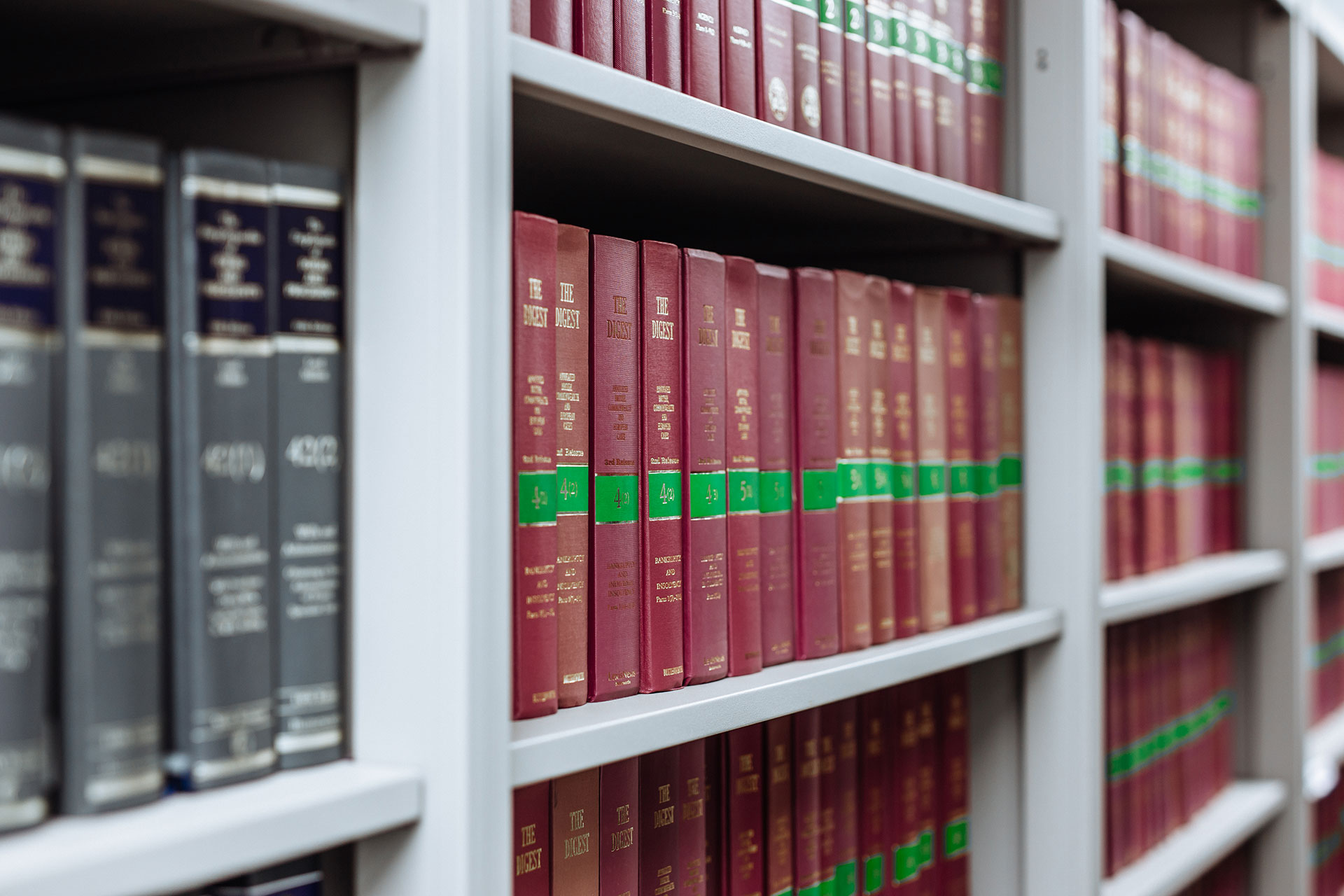 The End